计算机学院教学类标题
主讲人：代用名
目 录
CONTANTS
点击替换内容
点击替换内容
01
03
Click Replace content
Click Replace content
点击替换内容
点击替换内容
02
04
Click Replace content
Click Replace content
01
点击添加标题
■ 添加相关标题文字
■ 添加相关标题文字
您的文字内容
您的文字内容
您的文字内容
单击此处添加文本单击此处添加文本单击此处添加文本单击此处添加文本单击此处添加文本
单击此处添加文本单击此处添加文本单击此处添加文本单击此处添加文本单击此处添加文本
单击此处添加文本单击此处添加文本单击此处添加文本单击此处添加文本单击此处添加文本
点击添加标题
Click on the title
您的文字内容
单击此处添加文本，本模版所有图形线条及其相应素材均可自由编辑、改色、替换，建议您在展示时字体选择微软雅黑等系统自带字体。如果需要特殊字体需要设置选项里面选择嵌入字体以方便演示。
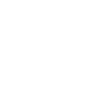 02
01
03
您的文字内容
您的文字内容
您的文字内容
单击此处添加文本单击此处添加文本单击此处添加文本
单击此处添加文本单击此处添加文本单击此处添加文本
单击此处添加文本单击此处添加文本单击此处添加文本
单击此处添加文本单击此处添加文本单击此处添加文本
单击此处添加文本单击此处添加文本单击此处添加文本
单击此处添加文本单击此处添加文本单击此处添加文本
点击添加标题
Click on the title
添加您的文字内容
添加您的文字内容
添加您的文字内容
添加您的文字内容
单击此处添加文本单击此处添加文本单击此处添加文本单击此处添加文本单击此处添加文本单击此处添加文本单击此处添加文本单击此处添加文本单击此处添加文本单击此处添加文本
单击此处添加文本单击此处添加文本单击此处添加文本单击此处添加文本单击此处添加文本单击此处添加文本单击此处添加文本单击此处添加文本单击此处添加文本单击此处添加文本
单击此处添加文本单击此处添加文本单击此处添加文本单击此处添加文本单击此处添加文本单击此处添加文本单击此处添加文本单击此处添加文本单击此处添加文本单击此处添加文本
单击此处添加文本单击此处添加文本单击此处添加文本单击此处添加文本单击此处添加文本单击此处添加文本单击此处添加文本单击此处添加文本单击此处添加文本单击此处添加文本
点击添加标题
Click on the title
您的文字内容
您的文字内容
单击此处添加文本单击此处添加文本单击此处添加文本单击此处添加文本单击此处添加文本
单击此处添加文本单击此处添加文本单击此处添加文本单击此处添加文本单击此处添加文本
点击替换
您的文字内容
您的文字内容
您的文字内容
单击此处添加文本单击此处添加文本单击此处添加文本单击此处添加文本单击此处添加文本
单击此处添加文本单击此处添加文本单击此处添加文本单击此处添加文本单击此处添加文本
点击添加标题
Click on the title
您的文字内容
您的文字内容
您的文字内容
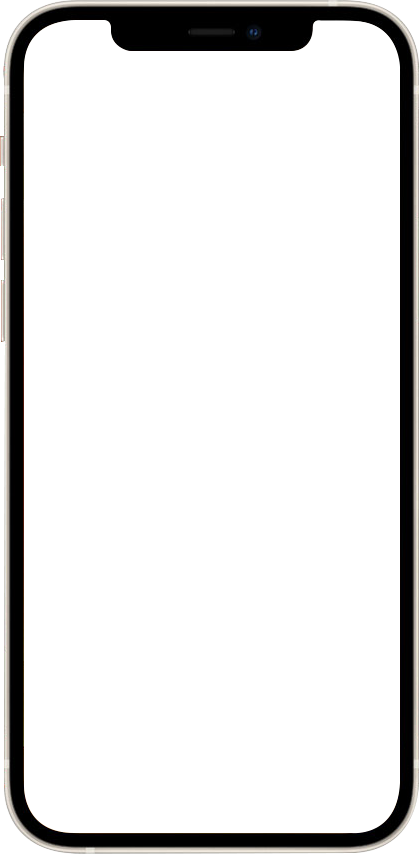 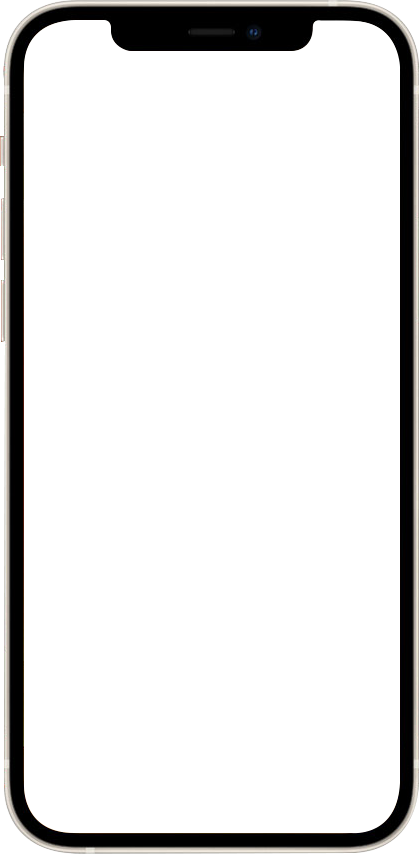 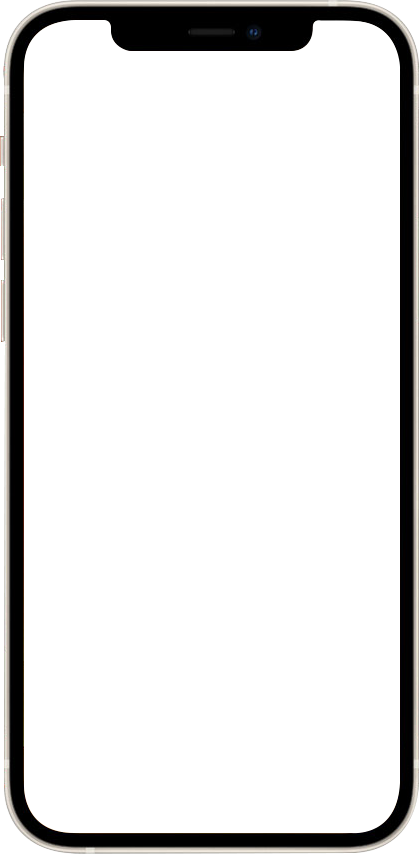 您的文字内容
您的文字内容
您的文字内容
单击此处添加文本单击此处添加文本单击此处添加文本单击此处添加文本
单击此处添加文本单击此处添加文本单击此处添加文本单击此处添加文本
单击此处添加文本单击此处添加文本单击此处添加文本单击此处添加文本
单击此处添加文本单击此处添加文本单击此处添加文本单击此处添加文本
单击此处添加文本单击此处添加文本单击此处添加文本单击此处添加文本
单击此处添加文本单击此处添加文本单击此处添加文本单击此处添加文本
点击添加标题
Click on the title
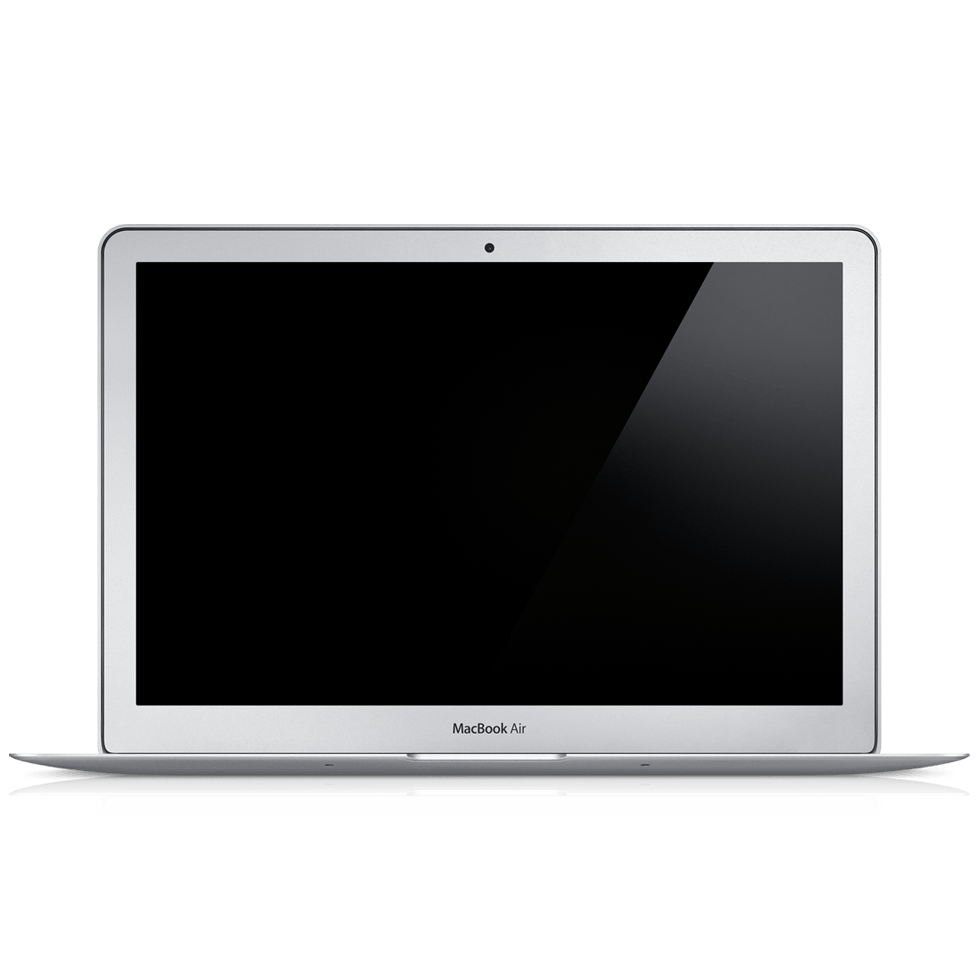 点击添加标题
Click on the title
添加您的文字内容
单击此处添加文本单击此处添加文本单击此处添加文本单击此处添加文本单击此处添加文本单击此处添加文本单击此处添加文本单击此处添加文本单击此处添加文本单击此处添加文本单击此处添加文本

单击此处添加文本单击此处添加文本单击此处添加文本单击此处添加文本单击此处添加文本单击此处添加文本单击此处添加文本
添加您的文字内容
添加您的文字内容
添加您的文字内容
添加您的文字内容
添加您的文字内容
添加您的文字内容
单击此处添加文本单击此处添加文本单击此处添加文本单击此处添加文本单击
单击此处添加文本单击此处添加文本单击此处添加文本单击此处添加文本单击
单击此处添加文本单击此处添加文本单击此处添加文本单击此处添加文本单击
单击此处添加文本单击此处添加文本单击此处添加文本单击此处添加文本单击
单击此处添加文本单击此处添加文本单击此处添加文本单击此处添加文本单击
单击此处添加文本单击此处添加文本单击此处添加文本单击此处添加文本单击
点击添加标题
Click on the title
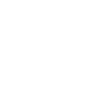 您的文字内容
您的文字内容
点击添加标题
Click on the title
您的文字内容
您的文字内容
单击此处添加文本单击此处添加文本单击此处添加文本单击此处添加文本单击此处添加文本
单击此处添加文本单击此处添加文本单击此处添加文本单击此处添加文本单击此处添加文本
点击
替换
单击此处添加文本单击此处添加文本单击此处添加文本单击此处添加文本单击此处添加文本
单击此处添加文本单击此处添加文本单击此处添加文本单击此处添加文本单击此处添加文本
您的文字内容
您的文字内容
单击此处添加文本单击此处添加文本单击此处添加文本单击此处添加文本单击此处添加文本
单击此处添加文本单击此处添加文本单击此处添加文本单击此处添加文本单击此处添加文本
02
点击添加标题
■ 添加相关标题文字
■ 添加相关标题文字
您的文字内容
您的文字内容
您的文字内容
您的文字内容
您的文字内容
单击此处添加文本单击此处添加文本单击此处添加文本
单击此处添加文本单击此处添加文本单击此处添加文本
单击此处添加文本单击此处添加文本单击此处添加文本
单击此处添加文本单击此处添加文本单击此处添加文本
单击此处添加文本单击此处添加文本单击此处添加文本
点击添加标题
Click on the title
单击此处添加文本，本模版所有图形线条及其相应素材均可自由编辑、改色、替换，建议您在展示时字体选择微软雅黑等系统自带字体。如果需要特殊字体需要设置选项里面选择嵌入字体以方便演示。
100%
20%
80%
80%
60%
点击添加标题
Click on the title
添加您的文字内容
单击此处添加文本单击此处添加文本单击此处添加文本单击此处添加文本单击此处添加文本单击此处添加文本
单击此处添加文本单击此处添加文本单击此处添加文本
60%
60%
60%
添加您的文字内容
添加您的文字内容
添加您的文字内容
03
点击添加标题
■ 添加相关标题文字
■ 添加相关标题文字
添加您的文字内容
添加您的文字内容
添加您的文字内容
单击此处添加文本单击此处添加文本单击此处添加文本单击此处添加文本单击此处添加文本单击此处添加文本
单击此处添加文本单击此处添加文本单击此处添加文本单击此处添加文本单击此处添加文本单击此处添加文本
单击此处添加文本单击此处添加文本单击此处添加文本单击此处添加文本单击此处添加文本单击此处添加文本
点击添加标题
Click on the title
02
01
03
单击此处添加文本单击此处添加文本单击此处添加文本单击此处添加文本单击此处添加文本单击此处添加文本单击此处添加文本单击此处添加文本单击此处添加文本单击此处添加文本单击此处添加文本单击此处添加文本单击此处添加文本单击此处添加文本单击此处添加文本单击此处添加文本单击此处添加文本单击此处添加文本单击此处添加文本单击此处添加文本
点击添加标题
Click on the title
您的文字内容
您的文字内容
单击此处添加文本单击此处添加文本单击此处添加文本单击此处添加文本单击此处添加文本
单击此处添加文本单击此处添加文本单击此处添加文本单击此处添加文本单击此处添加文本
A
B
标题
内容
D
C
您的文字内容
您的文字内容
单击此处添加文本单击此处添加文本单击此处添加文本单击此处添加文本单击此处添加文本
单击此处添加文本单击此处添加文本单击此处添加文本单击此处添加文本单击此处添加文本
04
点击添加标题
■ 添加相关标题文字
■ 添加相关标题文字
01
02
03
04
添加您的文字内容
添加您的文字内容
添加您的文字内容
添加您的文字内容
单击此处添加文本，本模版所有图形线条及其相应素材均可自由编辑、改色、替换，建议您在展示时字体选择微软雅黑等系统自带字体。如果需要特殊字体需要设置选项里面选择嵌入字体以方便演示。
单击此处添加文本，本模版所有图形线条及其相应素材均可自由编辑、改色、替换，建议您在展示时字体选择微软雅黑等系统自带字体。如果需要特殊字体需要设置选项里面选择嵌入字体以方便演示。
单击此处添加文本，本模版所有图形线条及其相应素材均可自由编辑、改色、替换，建议您在展示时字体选择微软雅黑等系统自带字体。如果需要特殊字体需要设置选项里面选择嵌入字体以方便演示。
单击此处添加文本，本模版所有图形线条及其相应素材均可自由编辑、改色、替换，建议您在展示时字体选择微软雅黑等系统自带字体。如果需要特殊字体需要设置选项里面选择嵌入字体以方便演示。
点击添加标题
Click on the title
点击添加标题
Click on the title
01
02
03
04
05
06
您的文字内容
您的文字内容
您的文字内容
您的文字内容
您的文字内容
您的文字内容
单击此处添加文本单击此处添加文本单击此处添加文本单击此处添加文本单击此处添加文本单击此处添加文本
单击此处添加文本单击此处添加文本单击此处添加文本单击此处添加文本单击此处添加文本单击此处添加文本
单击此处添加文本单击此处添加文本单击此处添加文本单击此处添加文本单击此处添加文本单击此处添加文本
单击此处添加文本单击此处添加文本单击此处添加文本单击此处添加文本单击此处添加文本单击此处添加文本
单击此处添加文本单击此处添加文本单击此处添加文本单击此处添加文本单击此处添加文本单击此处添加文本
单击此处添加文本单击此处添加文本单击此处添加文本单击此处添加文本单击此处添加文本单击此处添加文本
您的文字内容
您的文字内容
您的文字内容
您的文字内容
单击此处添加文本单击此处添加文本单击此处添加文本单击此处添加文本单击此处添加文本
单击此处添加文本单击此处添加文本单击此处添加文本单击此处添加文本单击此处添加文本
单击此处添加文本单击此处添加文本单击此处添加文本单击此处添加文本单击此处添加文本
单击此处添加文本单击此处添加文本单击此处添加文本单击此处添加文本单击此处添加文本
点击添加标题
Click on the title
1
2
您的文字内容
单击此处添加文本单击此处添加文本单击此处添加文本单击此处添加文本单击此处添加文本
单击此处添加文本单击此处添加文本单击此处添加文本单击此处添加文本单击此处添加文本
3
4
感谢你的聆听
时间：2022年9月6日